ASVAB  Testing
Monday, November 13, 2023 
Seniors Sign Up Today
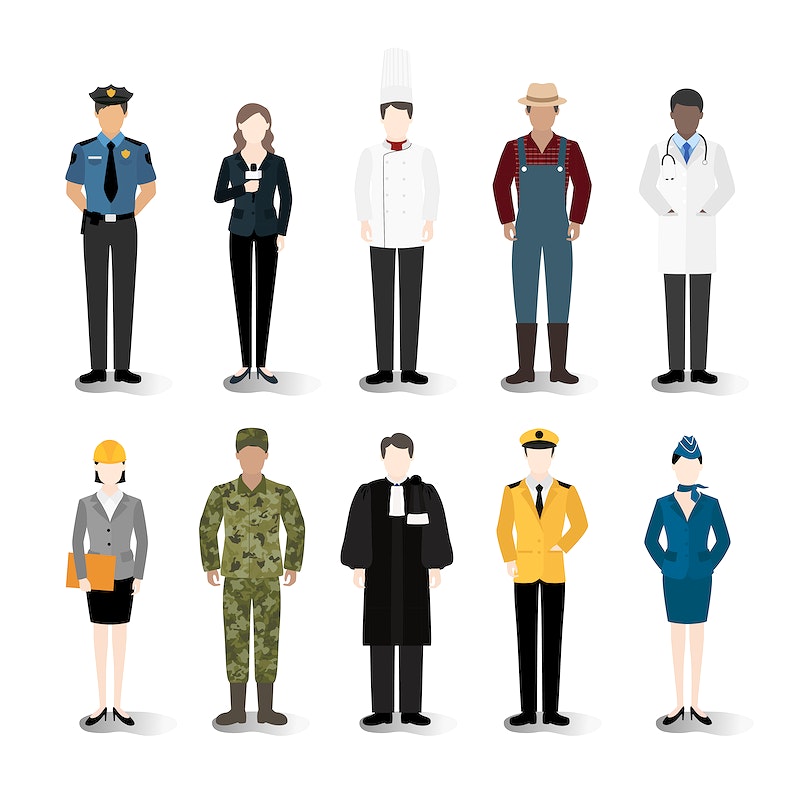 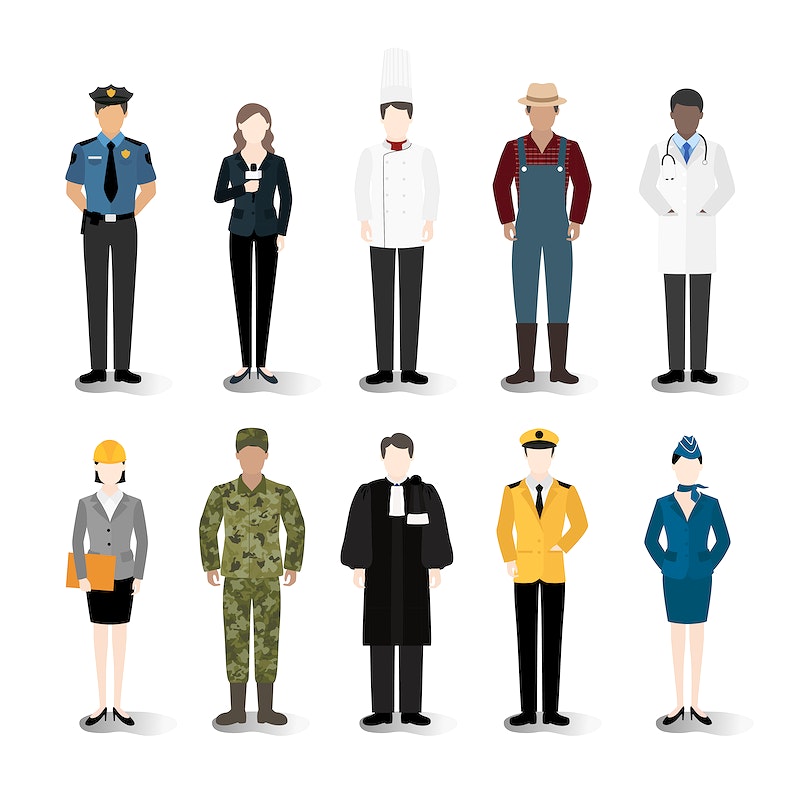 Do you need help figuring out what career path is best for you? If so, please sign up to take the ASVAB.  The ASVAB (Armed Services Vocational Aptitude Battery) is a test that measures developed abilities and helps predict future academic and occupational success. It is administered annually to more than one million high school, post-secondary students, and military applicants.  This test opens students to a database full of current information on all careers and jobs across the country with access to colleges/universities/schools and career/job specific training/certifications required.
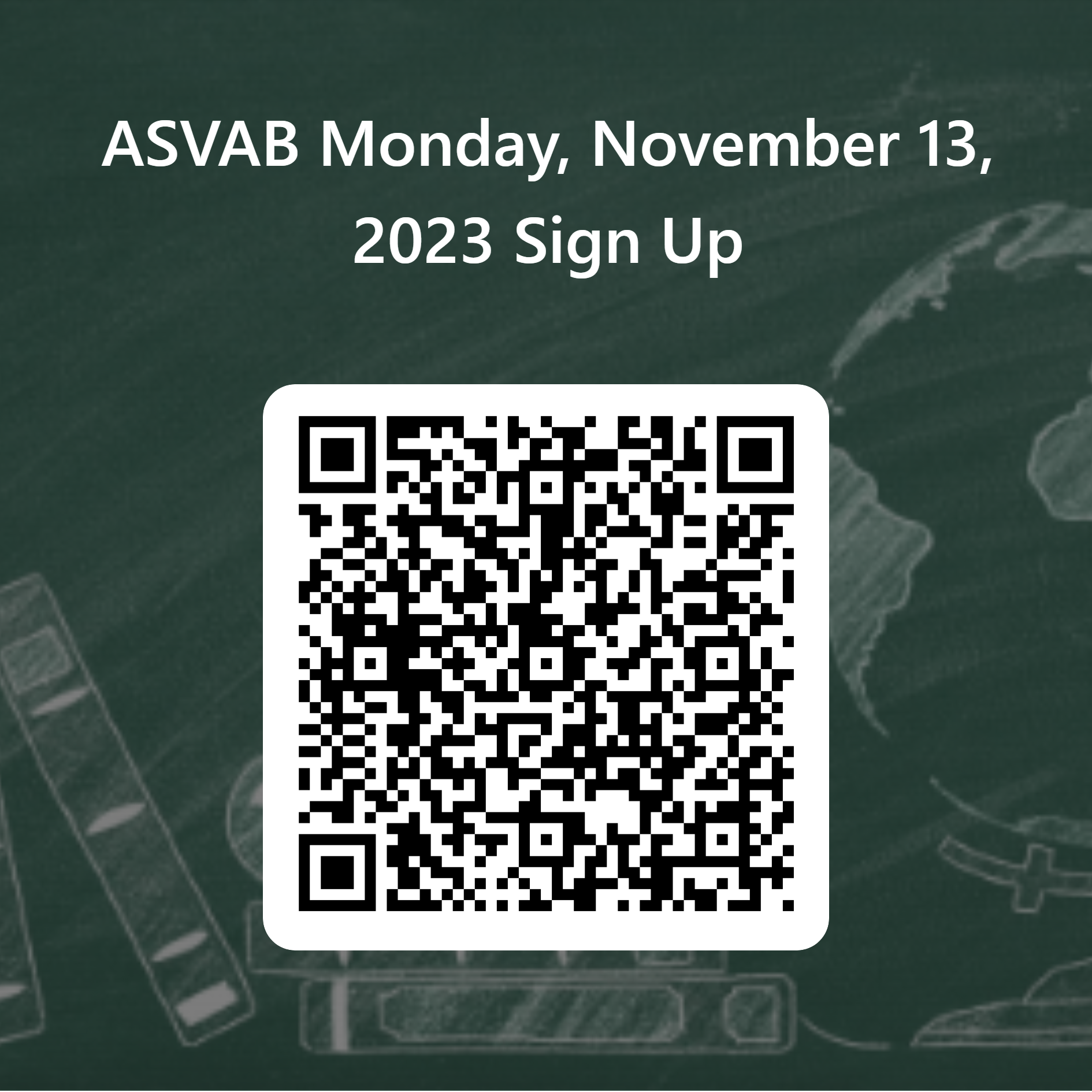 Sign up for the ASVAB Here